На золотом крыльце сидели
Татьяна Толстая





Подготовила: Bc.Markéta Šťastná
введение
Название сборника дано по названию одного из рассказов
 Сборник появивился в 1983 году  
Он украшает практически все сборники прозы замечательной писательницы
Сборник отличается глубиной содержания и оригинальностью формы
 Здесь развиваются почти все основные темы и мотивы творчества Т. Толстой: детство и старость, иллюзии и действительность, человек и окружающий мир, связь прошлого с настоящим и будущим 
!Рассказ открывается метафорой сада: «Вначале был сад. Все детство было садом».
Содержание сборника:
Любишь — не любишь 
Река Оккервиль 
Милая Шура 
«На золотом крыльце сидели…» 
Охота на мамонта 
Круг 
Чистый лист 	
Огонь и пыль 	
 Свидание с птицей 
Спи спокойно, сынок 
Соня 
Факир 
Петерс
О рассказе
Рассказчик: ребенок
Необычный образ позволяет читателю посмотреть на происходящее детскими глазами, вспомнить собственные детские впечатления и переживания. Действительно, в детстве не ощущаются рамки мира, который представляется «без конца и края, без границ и заборов». (Сознание ребенка избирательно.)
Описан мир детства — это и особые интересы, отражающие любопытство, стремление познать окружающую действительность.
описание
Так, на даче ребята хоронят мертвого воробья, разрезают дождевого червя, разглядывают «страшные» картинки в учебнике анатомии. 
Лирическая экспозиция (контрастирует с началом основной части рассказа).
 Взрослые играют совсем в другие «игры». Например, мы наблюдаем:
1, старуха Анна Ильинична пытается накормить парным мясом кошку Мемеку, 
2, хозяйка Вероника Викентьевна азартно торгует клубникой и ревниво охраняет свое садово-огородное хозяйство от посягательств дачников.
Конфликт рассказа
Это столкновение внутренних переживаний главного героя — дяди Вани — с его внешним, обыденным существованием. 
Это противоречие и реальных жизненных проблем, и наивных, но прекрасных детских представлений девочки-рассказчицы. 
Именно у дяди Паши сохраняется по-детски незамутненное видение жизни. После работы в «прокуренном полуподвале» он торопится «в свой Сад, в свой Рай, где с озера веет вечерней тишиной». 
Вообще невозможно не согласиться с тем, что взгляд ребенка — самый правдивый, его нельзя обмануть. В рассказе Толстой мы находим яркое подтверждение этой мысли.
особенности детской психологии
Так, дети с самого начала понимают истинную сущность характера Вероники, которая представляется им «самой жадной женщиной на свете». В сцене разделки зарезанного ею теленка им справедливо видится «кошмар, ужас — холодный смрад — сарай, сырость, смерть», от которых надо бежать. Таким образом, уже в детстве человек постигает скрытую сторону, «изнанку» (rub) жизни.
Куда же можно спрятаться от этого ужаса жизни?
Одним из способов такого «бегства» в рассказе выступает мир вещей. Кажется, что через дом дяди Паши «призрачными шагами прошествовал караван верблюдов» и «растерял свою драгоценную поклажу (náklad)». 
Погружение в сон, который «уносил дядю Пашу в страну утраченной юности, в страну несбывшихся (zklamaný) надежд». 
Наконец, еще один способ противостоять миру обыденности — произвести внешние изменения в жизни.
сюжет
Дядя Паша приглашает в дом Маргариту — сестру умершей Вероники, убирает злого желтого пса от калитки, пускает в мансарду дачников. Но мы видим, что все эти способы оказываются ложными и вызывают авторскую иронию. Так, мир человеческих чувств поглощается (hltat, pohlcovat) миром вещей, в котором они теряются, забываются, обесцениваются. 
И вот уже «багдадская поклажа» вещей в доме дяди Паши оборачивается «ветошью и рухлядью».
Девочка-рассказчица взрослеет и начинает понимать, что все сокровища этого дома — «пыль, прах и тлен». У нее возникает недоумение, как же все это «пело и переливалось, горело и звало»?
Мы замечаем и то, что произведенные преобразования тоже не спасают дядю Пашу от тоски и ощущения конца жизни, потому что все в жизни стареет или возвращается на прежние места
Сон также не позволяет герою вырваться с замкнутого жизненного круга. Когда дядя Паша засыпал на своем огромном сочинении в кровати. Сон героя превращался в символический сон души, бесцельное существование в мире повседневности.
И напрасен был голос судьбы: «...Эй, проснись, дядя Паша! Вероника-то скоро умрет». Таким образом, герой живет в страшном замкнутом мире. Он жалок и ничтожен перед лицом судьбы.
одно из значений образа цепи
Всеобщая связь событий и явлений жизни. Человек постоянно движется по кругу, поэтому и «перетирается цепь» жизни дяди Паши, которая «все торопливее меняла стекла в волшебном фонаре». Старость застает героя врасплох (nečekaně)

Можно ли разомкнуть эту цепь и вырваться из замкнутого круга судьбы? По-моему, некоторым героям Толстой это удается, например, Пипке из рассказа «Огонь и пыль». Другие ее герои пытаются «разорвать цепь», но терпят поражение.
Само название «На золотом крыльце сидели...» и эпиграф к рассказу указывают на отношение к детской считалке — жанру, в котором обыгрывается идея распределения ролей. 
Писательница показывает хрупкость человеческой жизни
Возможно, это намек на то, что скоро и «согнутая годами пополам» Маргарита покинет мир. И тогда «золотая Дама Времени, выпив до дна кубок жизни, простучит по столу для дяди Паши последнюю полночь...» Рассказ Т. Толстой мне очень понравился. Это удивительное произведение заставило задуматься о своем месте в мире, пробудило воспоминания о детстве, оставило удивительно глубокое ощущение сложности и одновременно необычайной хрупкости нашей жизни.
http://www.youtube.com/watch?v=L5a8gMGnQAw
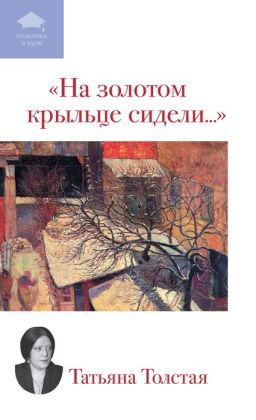 спасибо за внимание!